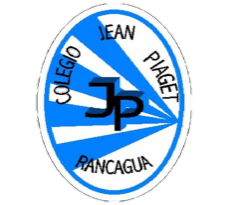 PLANIFICACIÓN  CLASES VIRTUALESSEMANA N°24FECHA : 11-09-2020Ámbito Comunicación Integral  Núcleo :Lenguaje VerbalNT 1
Colegio Jean Piaget
Mi escuela, un lugar para aprender y crecer en un ambiente saludable
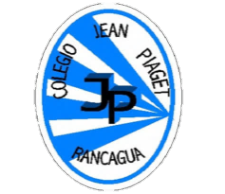 Acuerdos de la clase
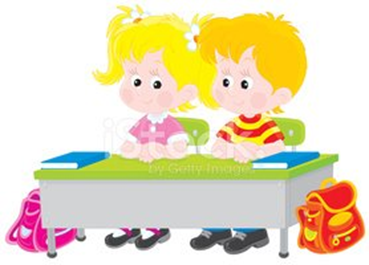 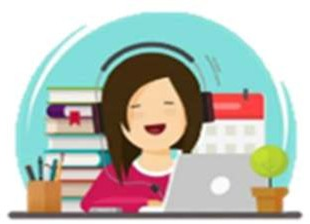 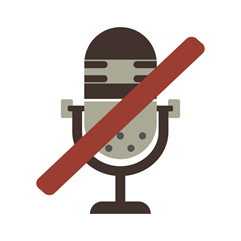 SILENCIAR MICROFONO
MANTENER EL MATERIAL QUE SE SOLICITA
PUNTUALIDAD.
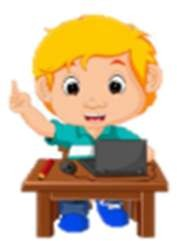 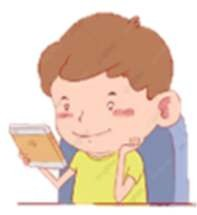 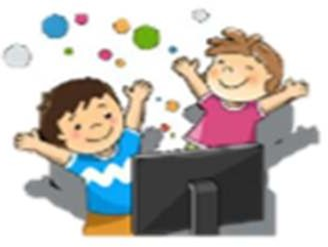 LEVANTAR LA MANO, PARA OPINAR
ATENCIÓN Y RESPETO A QUIEN HABLA
PARTICIPA ACTIVAMENTE
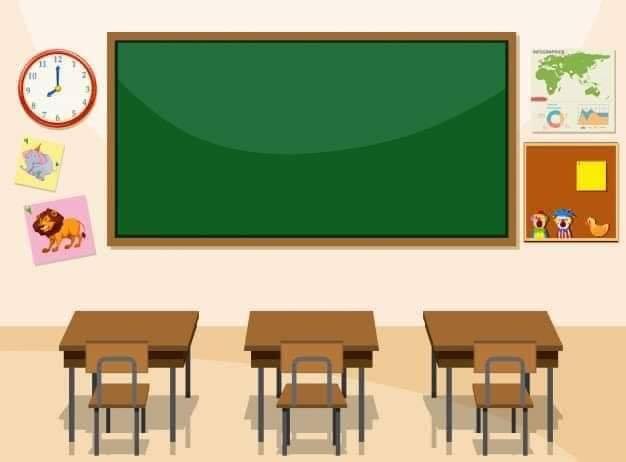 Comprender  contenidos explícitos de textos literarios y no literarios , a partir de la escucha atenta , describiendo información y realizando progresivamente inferencias y predicciones.
OBJETIVO DE CLASE
Comprender contenidos explícitos de textos literarios y no literarios, a partir de la Escucha atenta.
 ( Adivinanzas)
¡Antes de todo agudizaremos nuestros oídos!
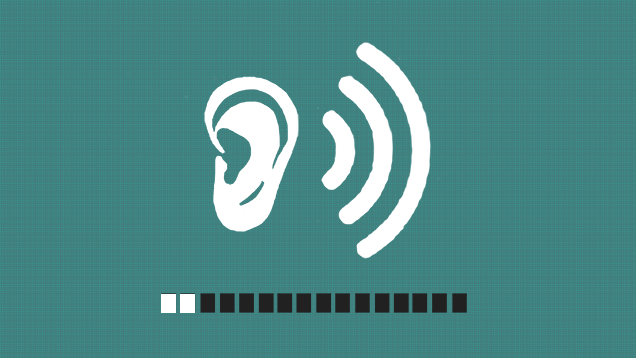 https://quizizz.com/join/quiz/5eca3fb9dd6e7d001c2105f2/start
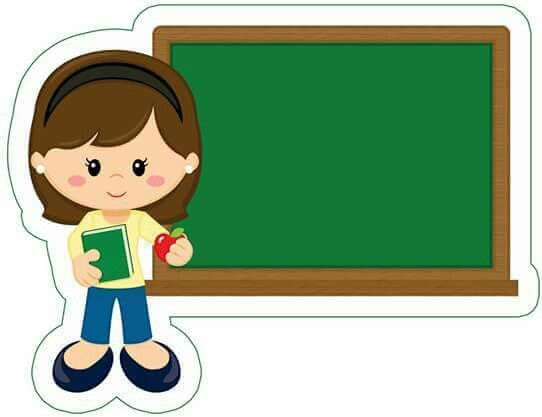 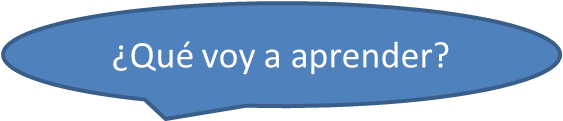 Comprender  textos  orales y adivinanzas
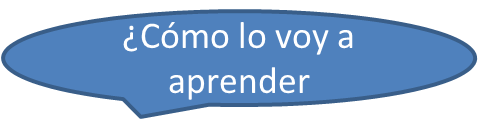 Escuchando y describiendo información  de Adivinanzas.
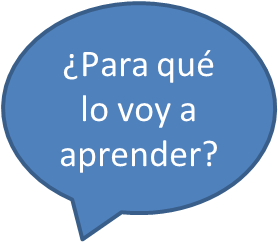 Desarrollar un buena comprensión lectora.
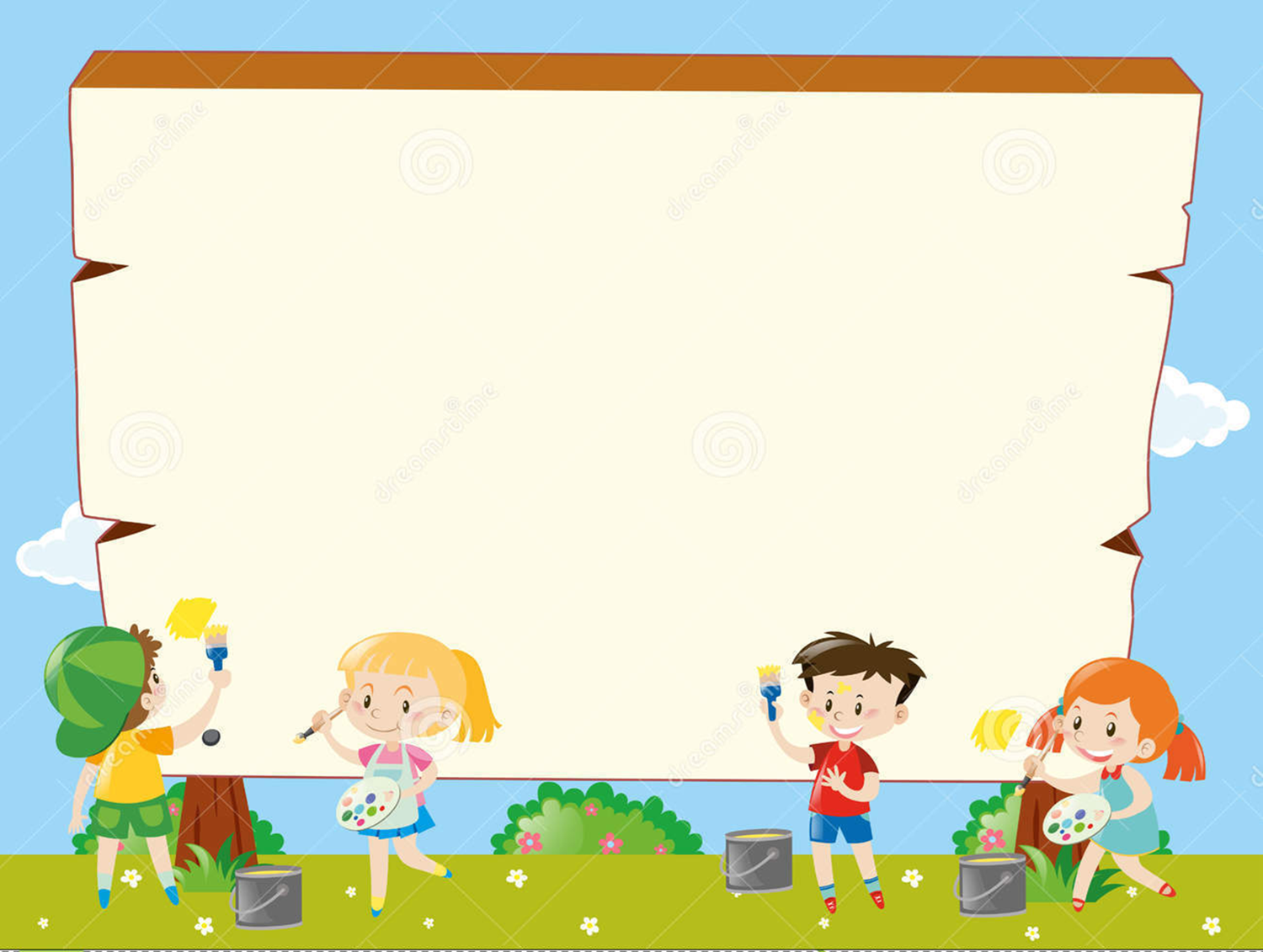 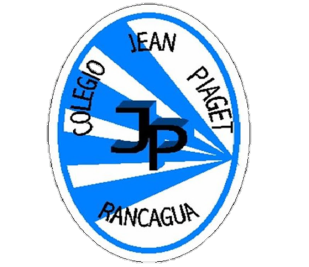 InicioActivación Conocimientos Previos
Activo Mis Aprendizajes
Recuerdan ¿ Qué hemos aprendido en Lenguaje?
¿Quién  sabe  que son las Adivinanzas?
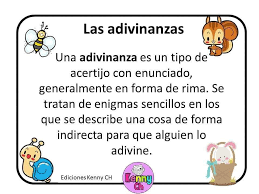 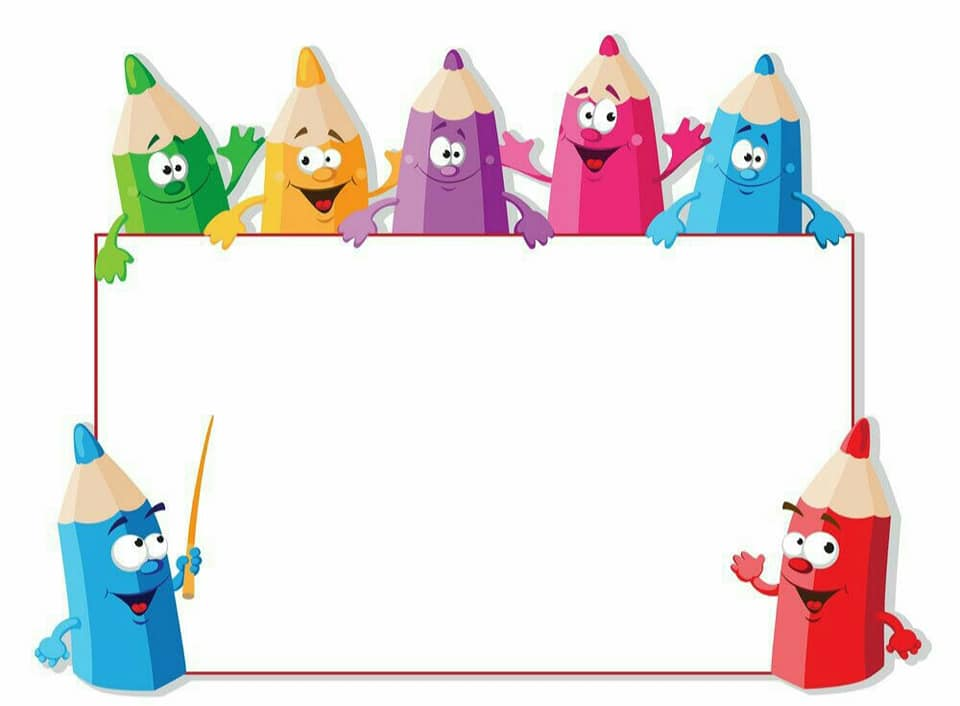 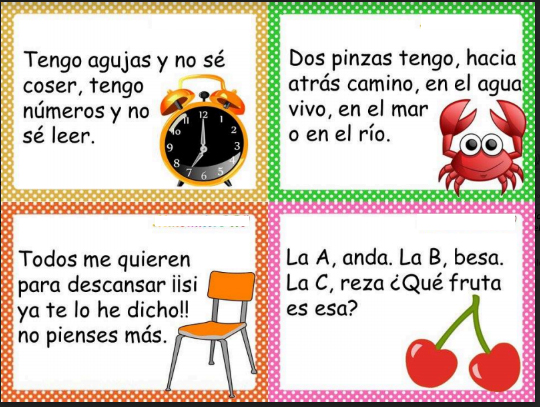 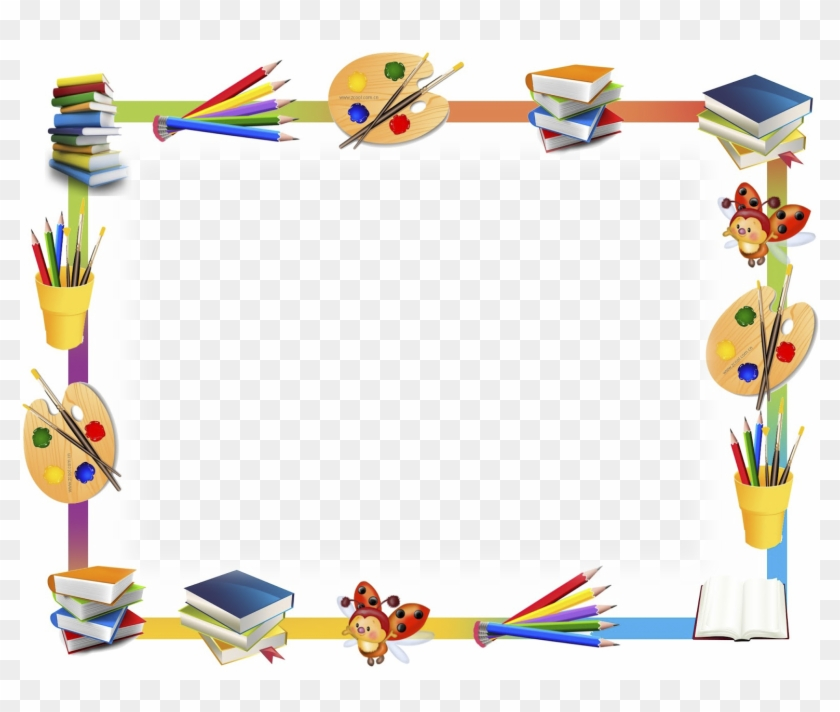 REVISEMOS
https://youtu.be/idgw_yNEFwA
https://youtu.be/DRvquNN0J9M
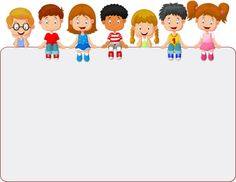 ADIVINA BUEN ADIVINADOR ¿Qué SERA?
Escucha la adivinanzas   y pinta la  respuesta
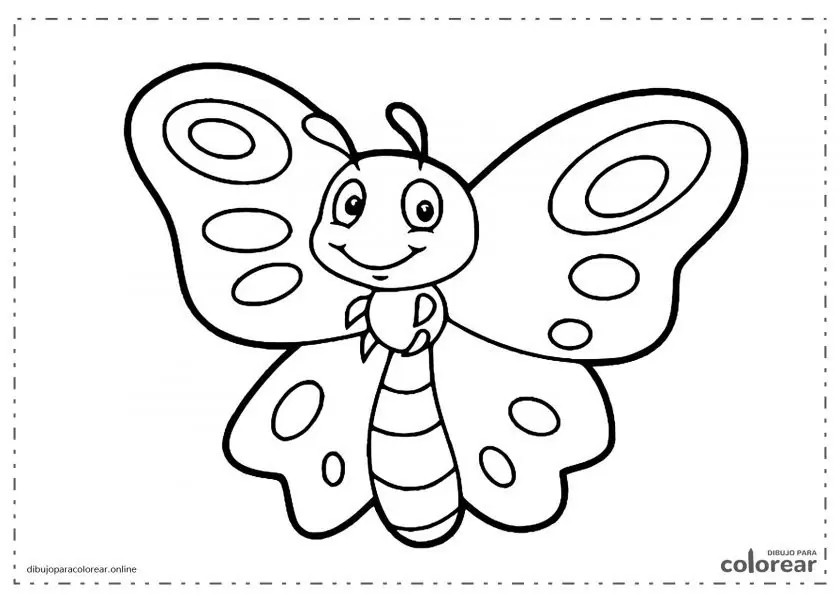 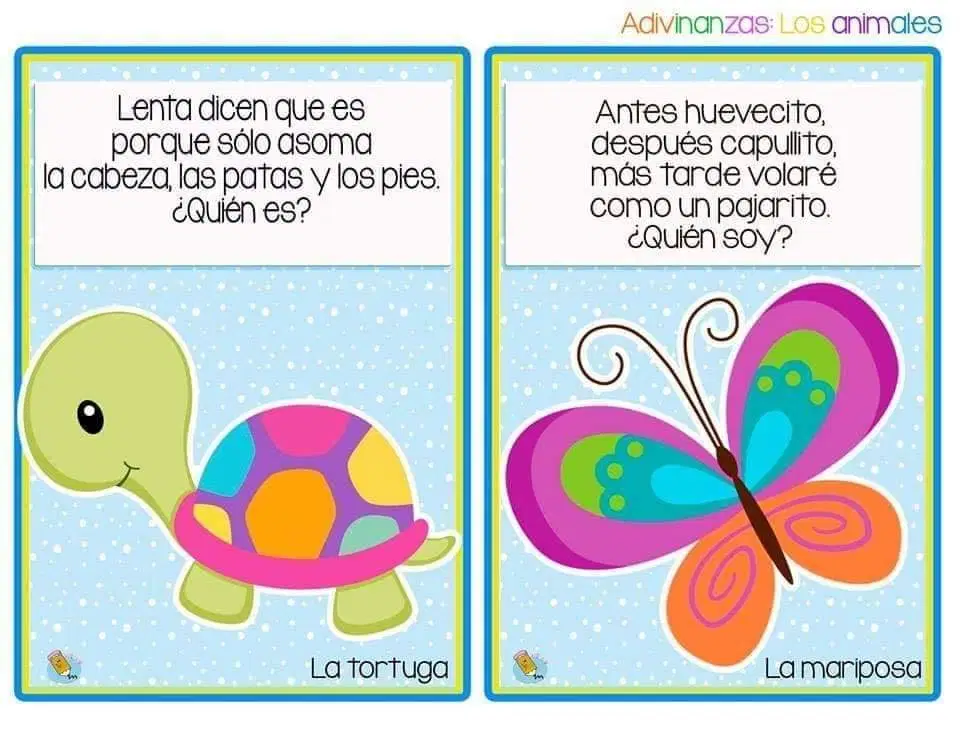 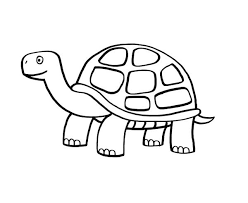 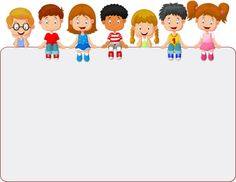 ADIVINA BUEN ADIVINADOR ¿Qué SERA?
Escucha la adivinanzas   y pinta la  respuesta
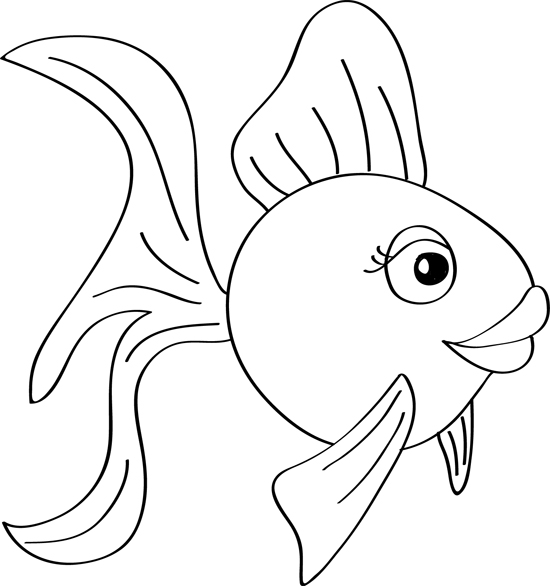 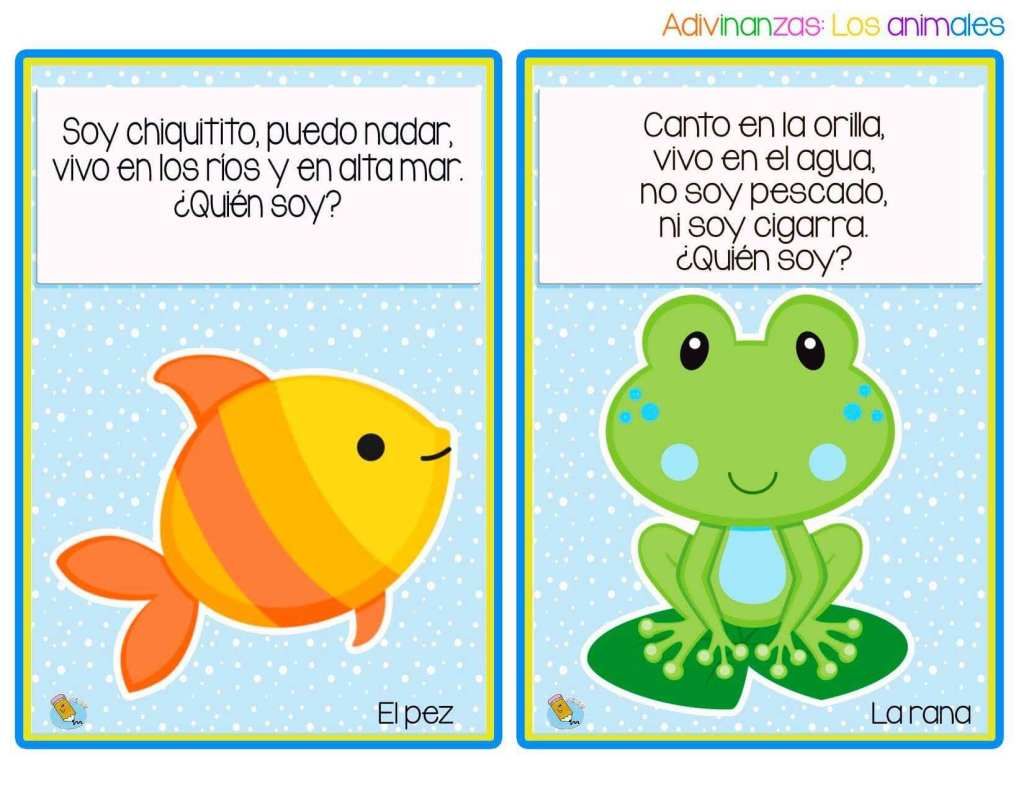 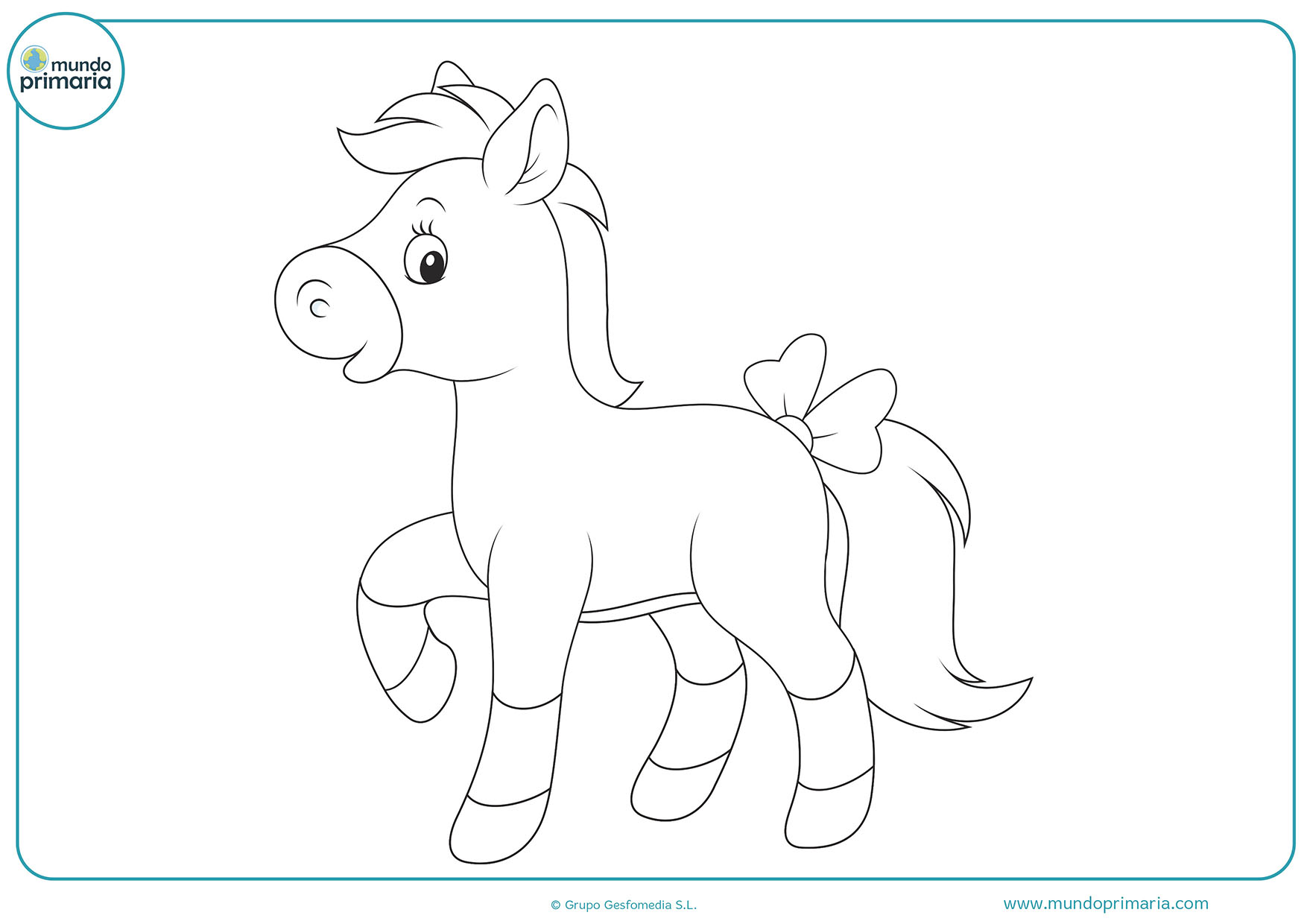 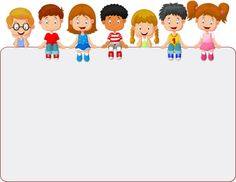 ADIVINA BUEN ADIVINADOR ¿Qué SERA?
Escucha la adivinanzas   y pinta la  respuesta
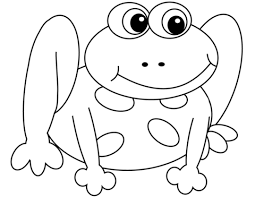 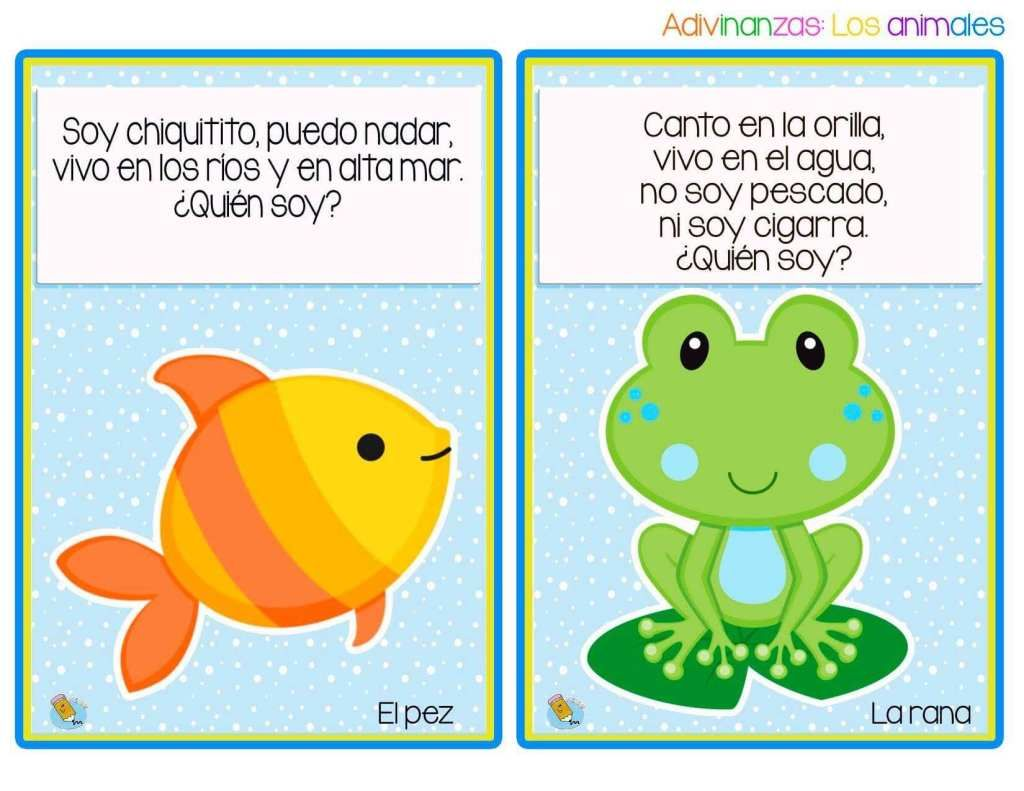 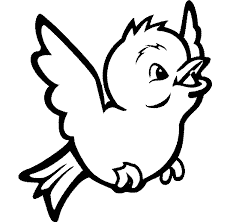 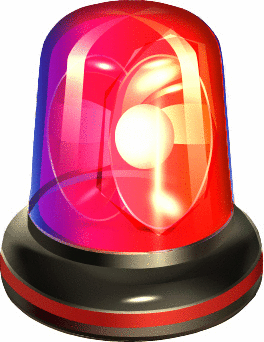 ALERTA
ALERTA
ALERTA
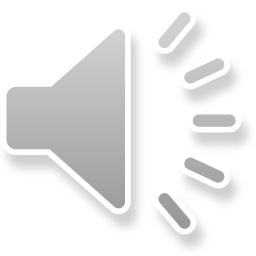 ¿Puedes inventar una adivinanza con la palabra oso?
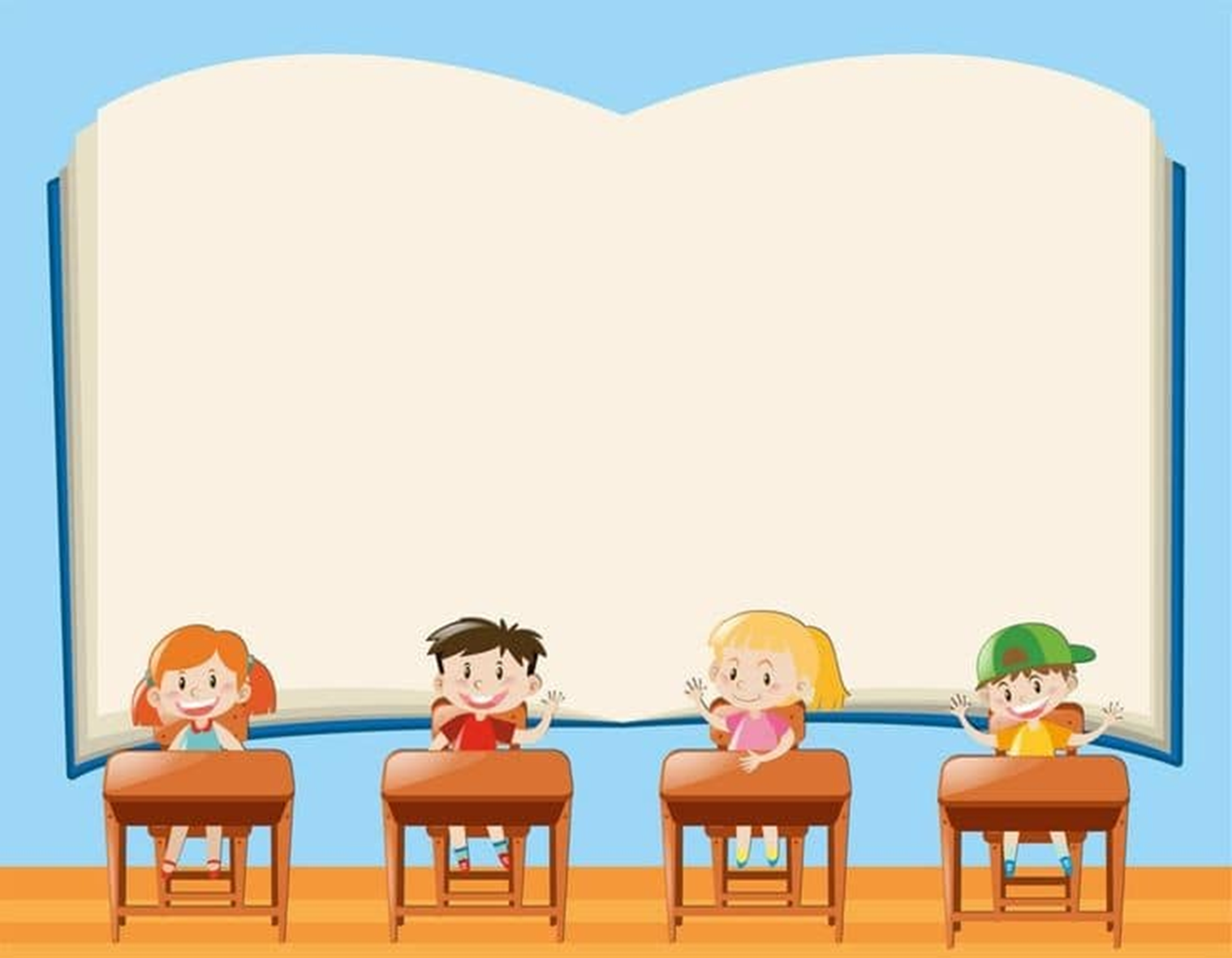 TICKET DE SALIDA 
SEMANA 24
Con la Ayuda de un adulto  responde:
1.-Crea  una adivinanza



2.-Escucha la Adivinanza y une con una línea al animal que corresponda tu respuesta
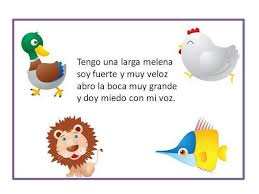 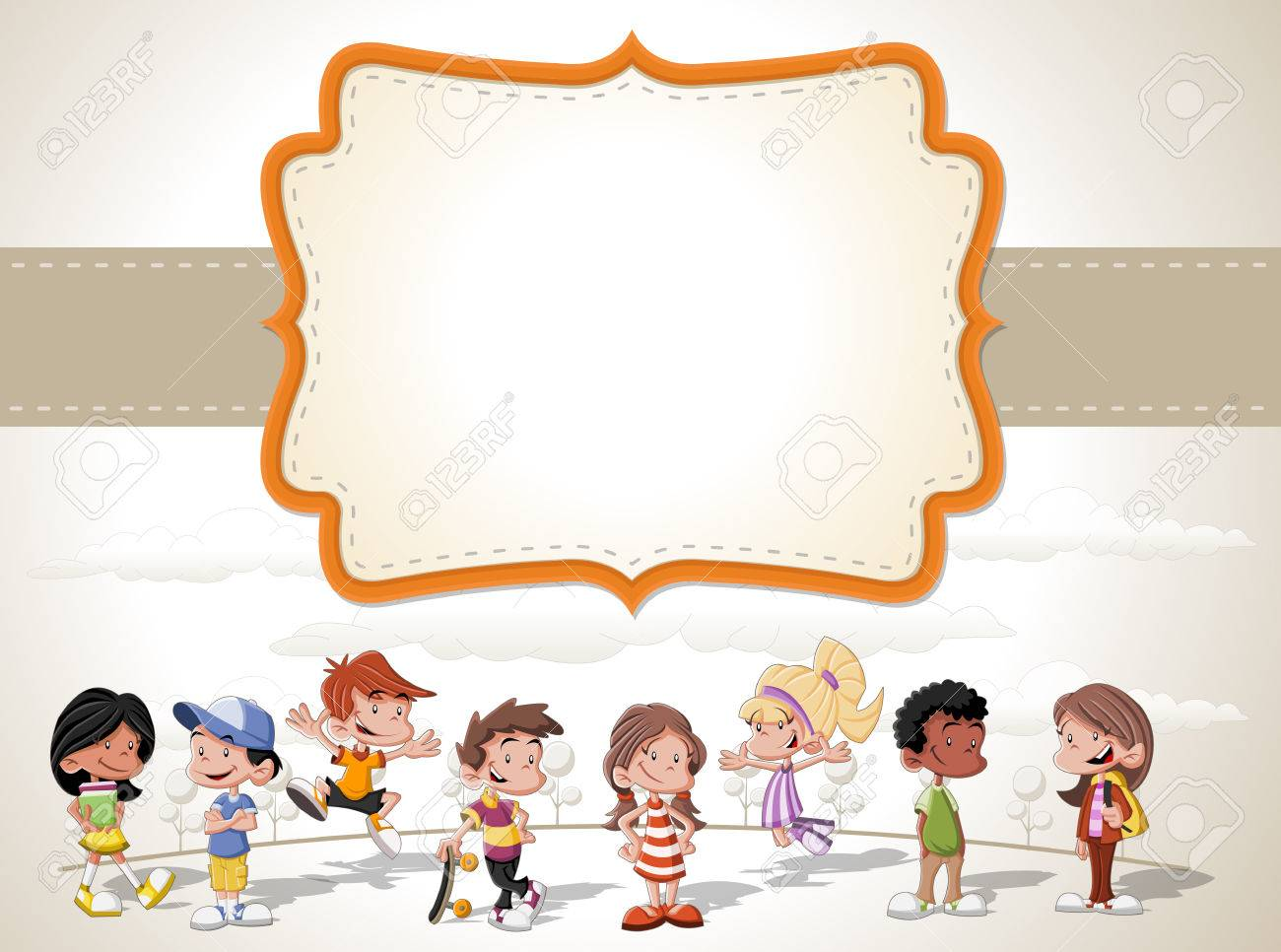 Enviar fotografía de este ticket de salida a: Educadora Carla Muñoz Saldaña	
Correo:carla.munoz@colegio-jeanpiaget.cl	
Celular: 972188895
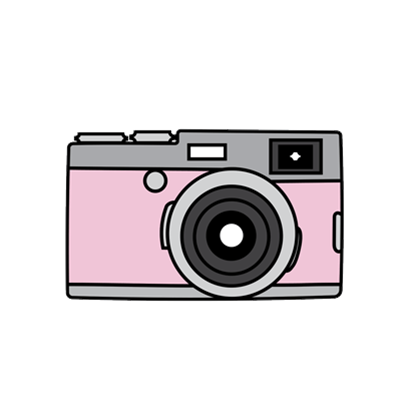